ERCOT Frequency Control Report
October 2020

ERCOT
Operations Planning

PDCWG | November 17th, 2020
Summary of October 2020
2020 RMS1 Statistics
Mean: 16.07 mHz
Min: 12.25 mHz
Max: 22.6 mHz
Energy Statistics
Total Energy: 31,210,036 MWh
Wind Energy: 7,264,919 MWh
Percent Energy from Wind: 23.28%
Solar Energy: 682,932 MWh
Percent Energy from Solar: 2.19%
Minimum System Inertia
Mean: 189,099 MW*s
Max: 242,576 MW*s on Oct 10th
Min: 147,889 MW*s on Oct 26th
CPS1: 170.56%
Current CPS1 12-Month Rolling Average: 171.95%
5 BAAL Exceedances
5 hourly CPS1 score below 100%
BAAL-003 Events have updated through 2019
2019 BAAL-003 FRM Performance: -811.14
2
[Speaker Notes: 2018 BAAL-003 FRM Performance: -843.17]
Frequency Control
CPS1, BAAL, & RMS1
Hourly CPS1 by Day
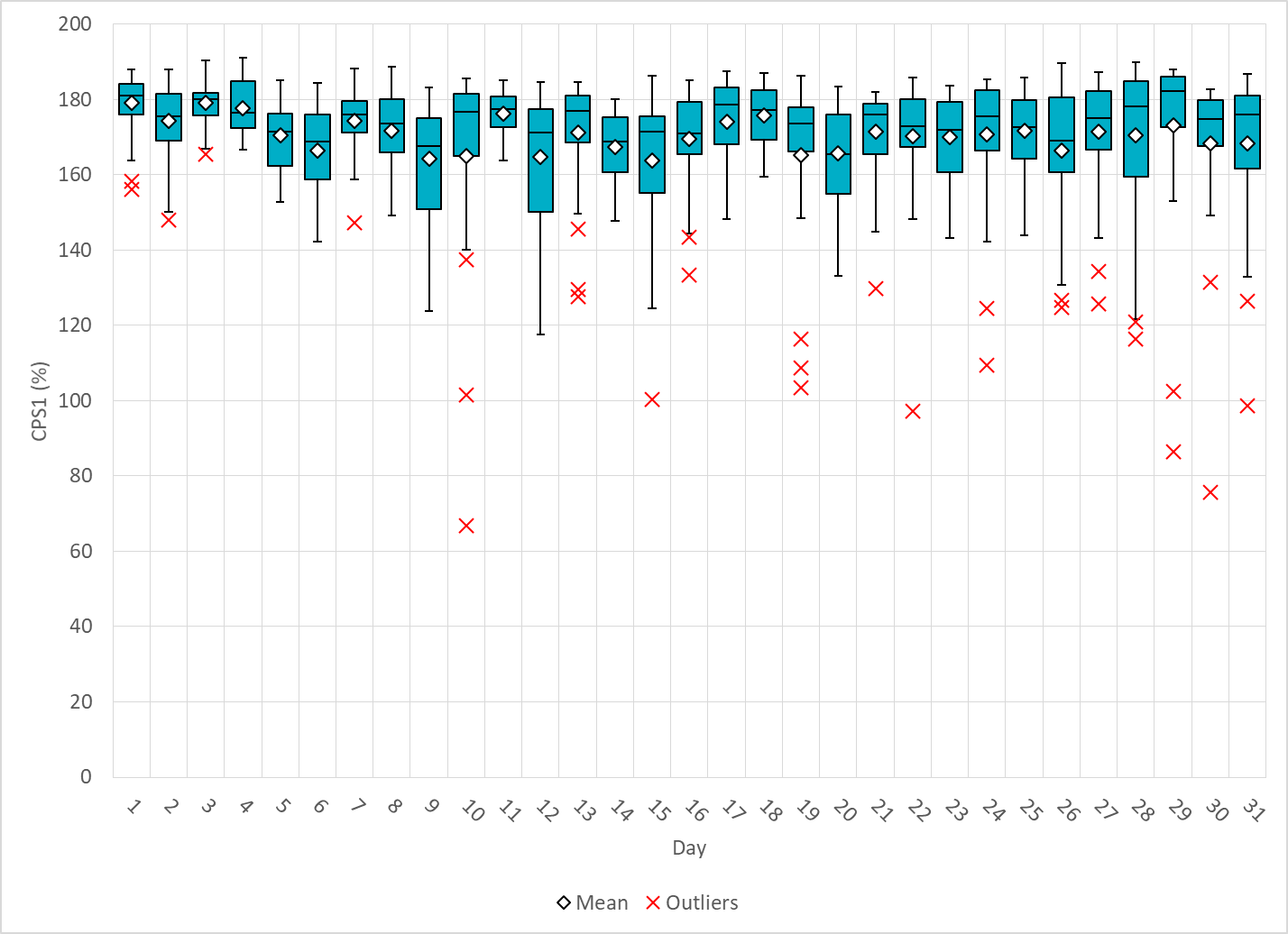 Oct-20 CPS1 (%): 170.56
4
[Speaker Notes: Outliers:
1.  66.87% @ 10/10/2020 16:00

Unit Trip: 
Loss of approximately 694 MW of generation @16:45.
1150 MW of RRS deployed. 

97.11% @ 10/22/2020 22:00
Expected Gen Dev: 
Expected gen dev remains negative for a third of the hour.
Large exp. Gen. dev of -1910 @ 22:22 mostly due to thermal units.
Several large units deviating due to configuration changes. 
Wind/Solar Ramp: Wind and solar are fairly steady. 
Regulation: Regulation up exhausted during the period of negative expected gen. dev. 
Manual SCED Rest:  A manual SCED reset at 22:17 due to frequency drag and reg up fully deployed.

86.36% @ 10/29/2020 17:00
Unit Trip: 
Loss of approximately 130 MW of generation @17:17. 
Expected Gen Dev: Expected gen dev is negative for most of the hour.
Large exp. Gen. dev of -1283 MW @ 17:25 mostly due to thermal units runback. 
Wind/Solar Ramp: 
Solar consistently  ramps down throughout the hour from 3016 MW to 1572 MW. 
Wind consistently  ramps down throughout the hour from 7538 MW to 6270 MW. 
Manual SCED Rest:  Multiple manual SCED resets due to unit trip, runback and consistent wind/solar down ramps.

4.  75.66% @ 10/30/2020 17:00
Expected Gen Dev: 
Large exp. Gen. dev of -1390 MW @ 17:52 mostly due to solar and thermal units
Wind/Solar Ramp: 
A 616MW Solar down-ramp within a 15 minute period at the end of the hour.
Regulation: Regulation up exhausted for over half of the hour
Manual SCED Rest:  A manual SCED reset at 17:50 due to solar down ramp and reg up fully deployed.


5.  98.72% @ 10/31/2020 15:00
Expected Gen Dev: 
Large exp. Gen. dev of -916 MW @ 15:29 mostly due to thermal and a few solar units
A thermal unit running back to off from 580MW and all reg up deployed.
Wind/Solar Ramp: 
A 337 MW Solar down-ramp within a 10 minute period @ 15:26.
Manual SCED Rest:  A manual SCED reset at 15:27 due to a thermal unit runback and reg up fully deployed.]
BAAL Exceedances & Violations
There was 5 BAAL exceedances in Oct
5
15-Minute Average CPS1%
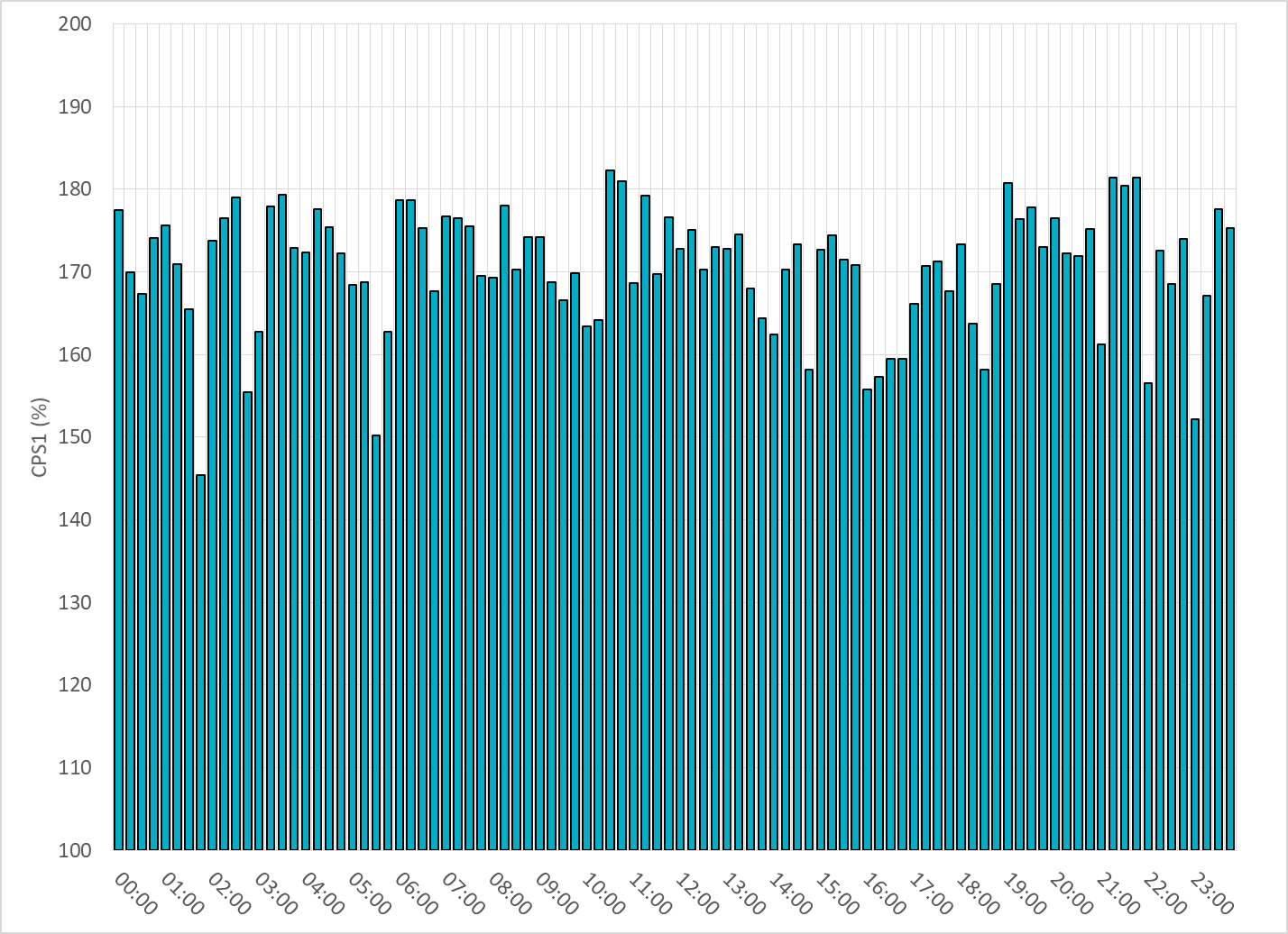 Oct-20 CPS1 (%): 170.56
6
12-Month Rolling Average CPS1
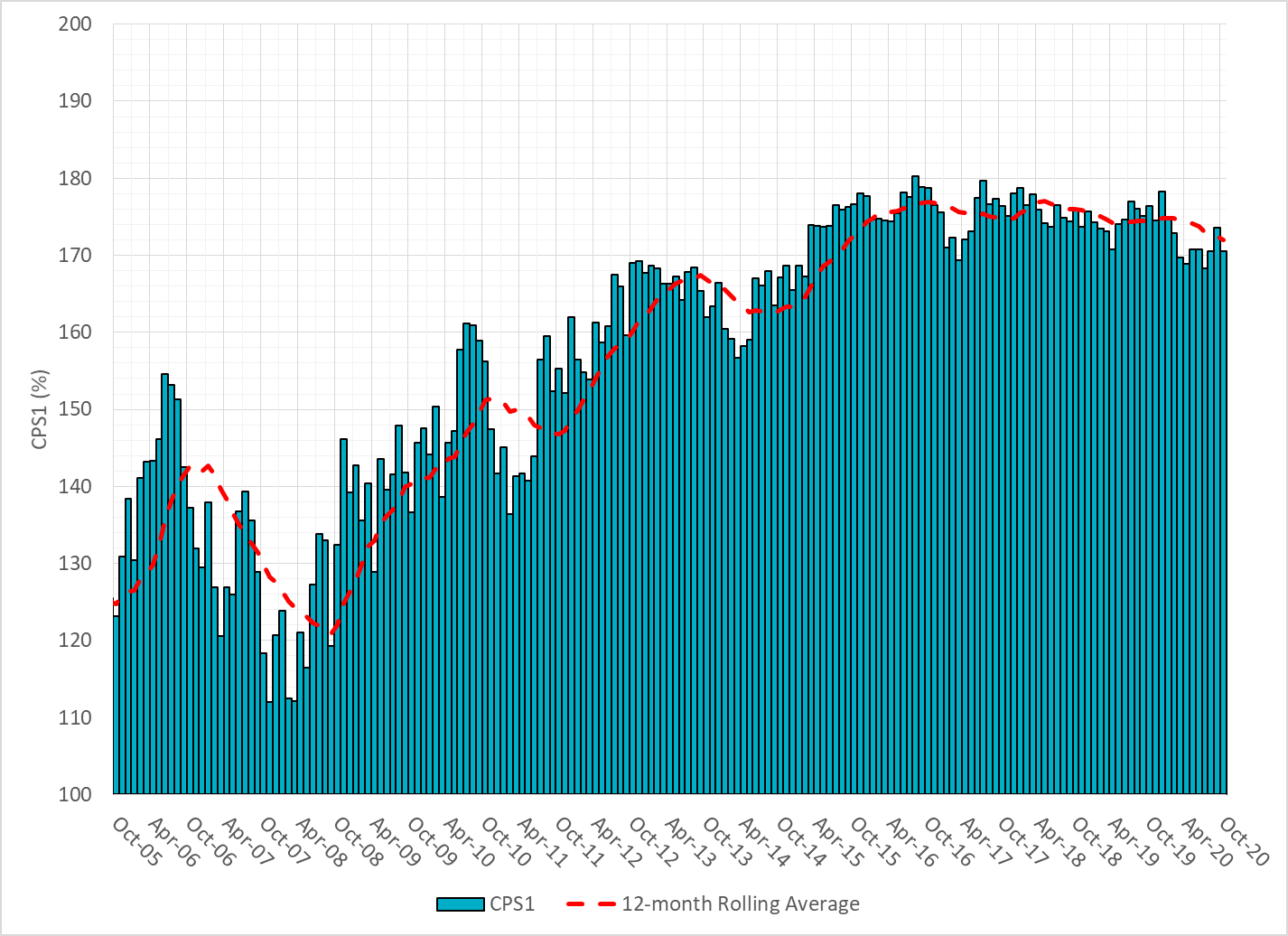 Current 12-Month Rolling Average: 171.95%
7
Daily RMS1 of ERCOT Frequency by Year
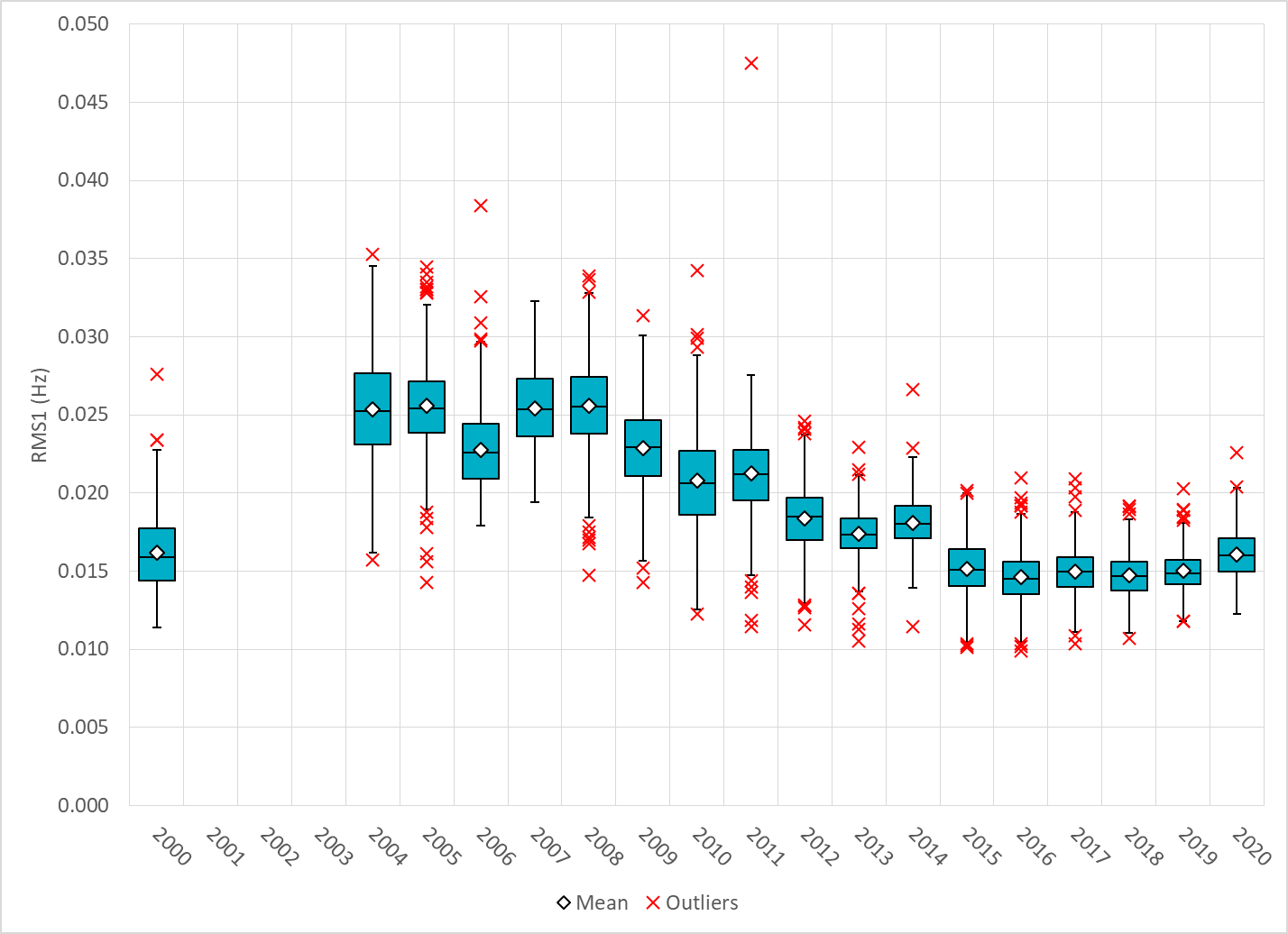 8
[Speaker Notes: Mean: 16.07 mHz
Min: 12.25 mHz
Max: 22.6 mHz]
Daily RMS1 of ERCOT Frequency by Month
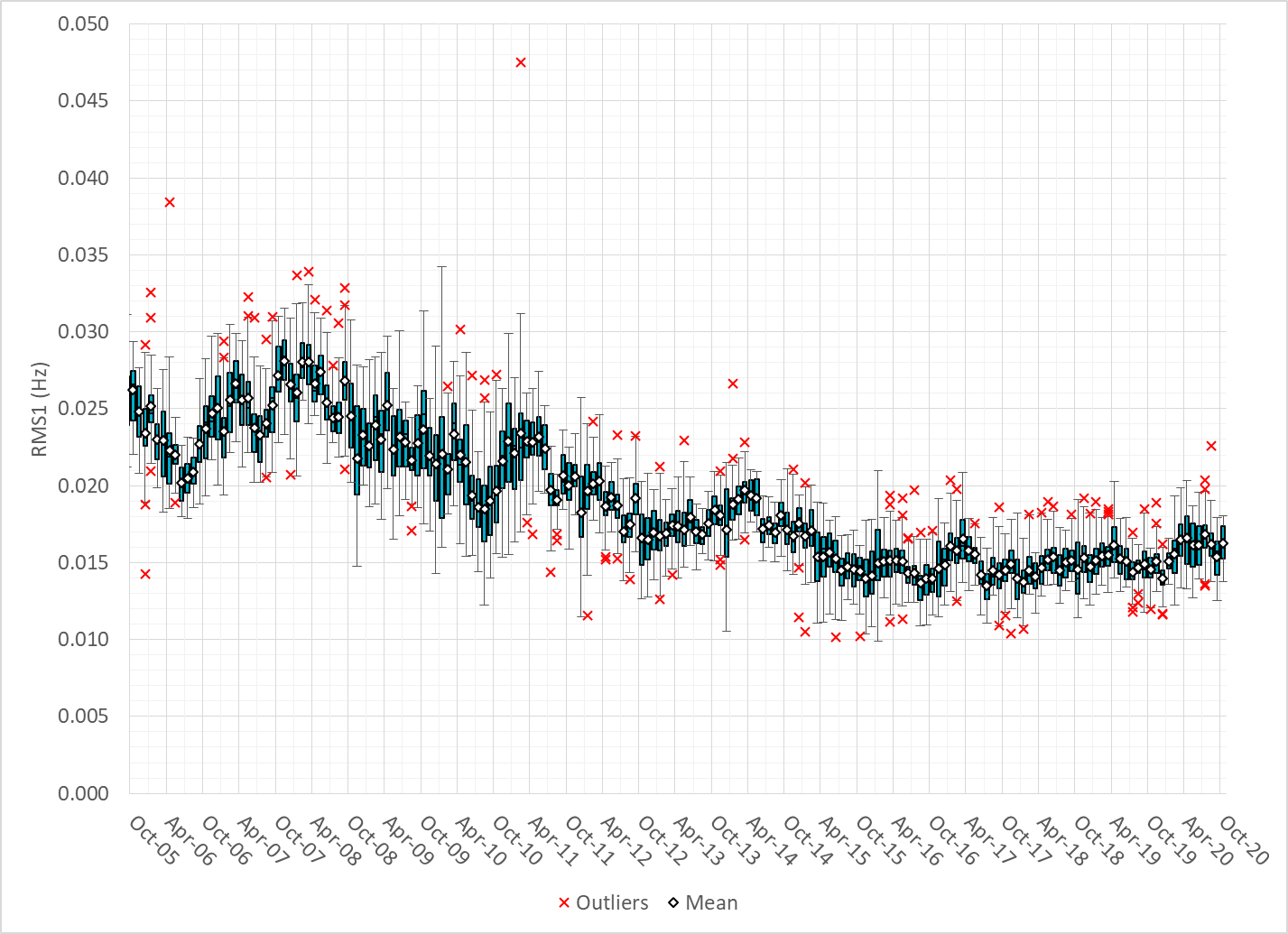 9
Daily RMS1 of ERCOT Frequency by Month
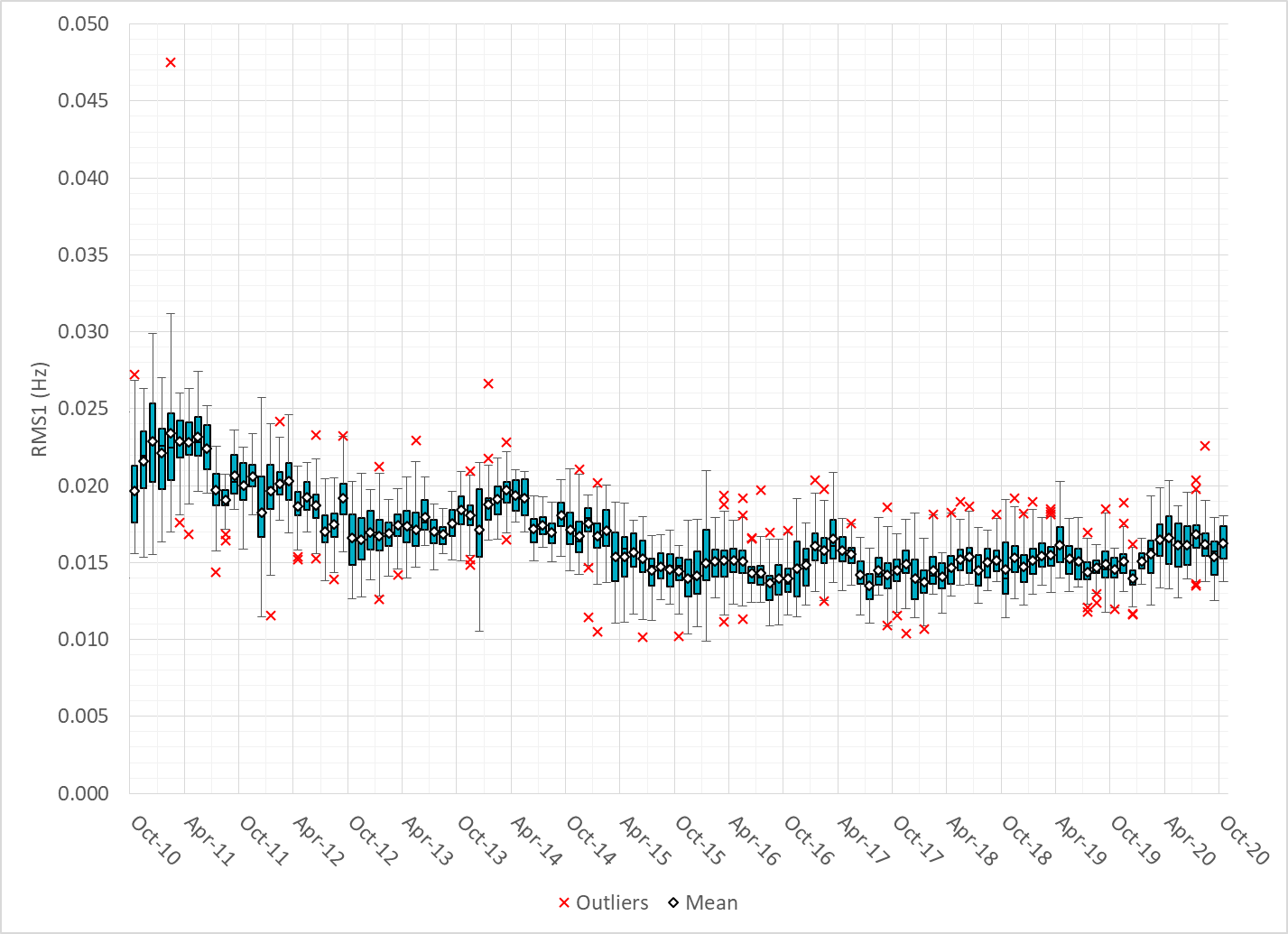 10
Frequency Profile Comparison
Frequency Profile Comparison
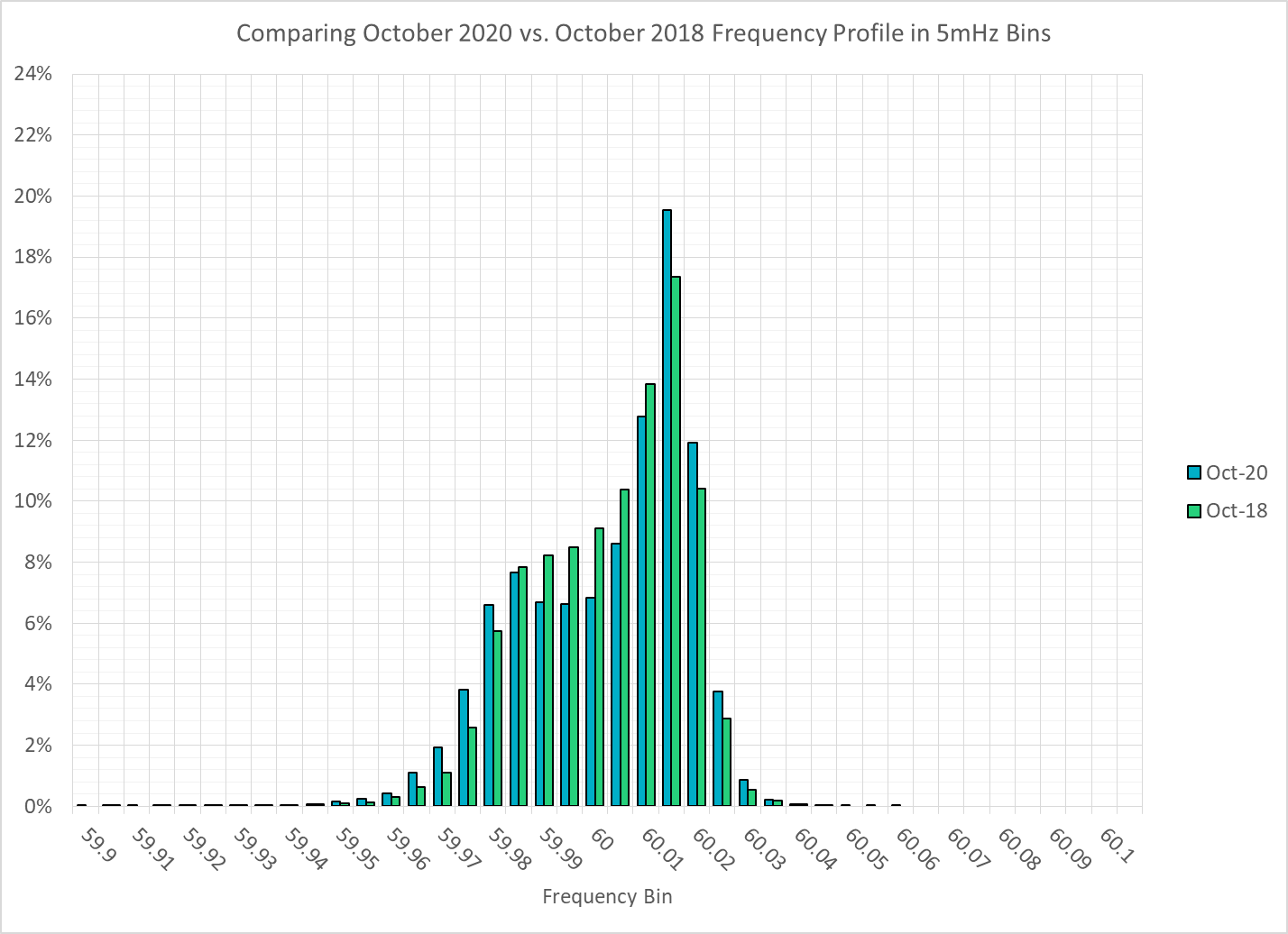 12
Frequency Profile Comparison
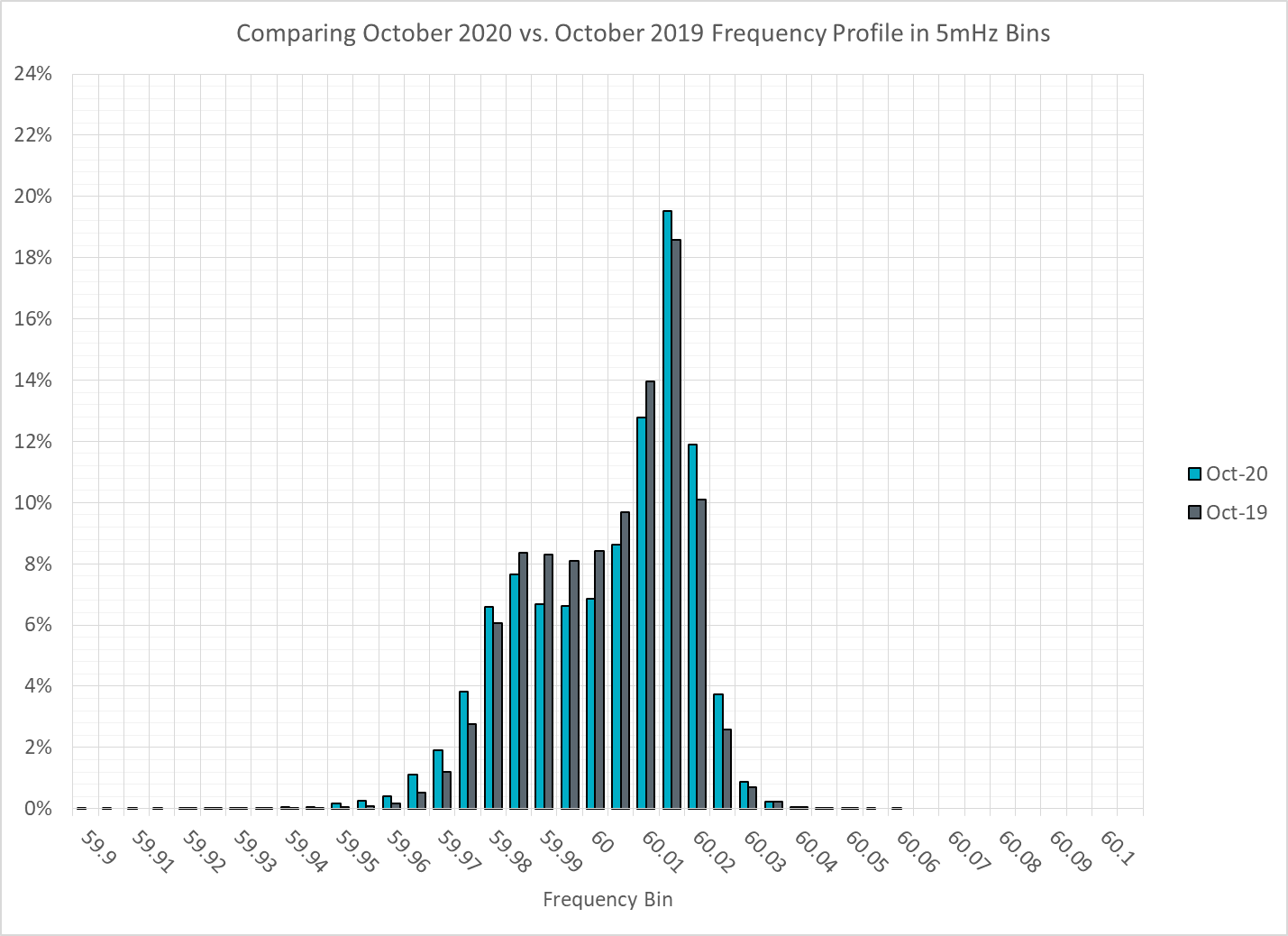 13
Time Error Correction
ERCOT Daily Time Error
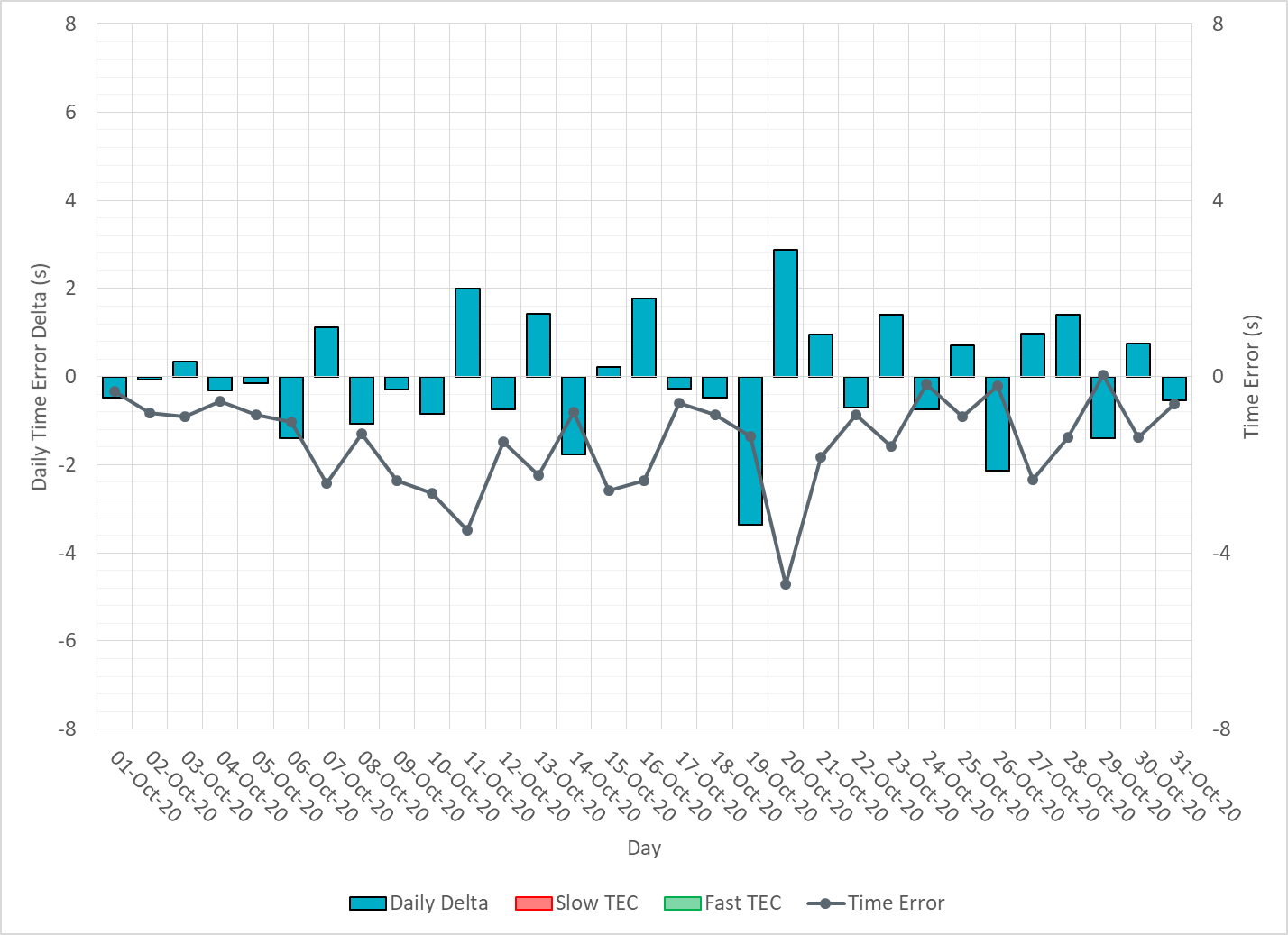 15
Time Error Corrections Log Summary
There have been no time error corrections since December 2016
16
BAL-003 Performance
Op. Year 2019 BAL-003 Selected Events – Update
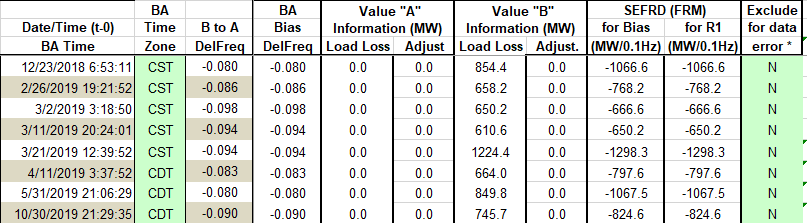 18
[Speaker Notes: BAL-003]
Op. Year 2018 BAL-003 FRM Performance - Update
19
[Speaker Notes: OP2018: FRO = -381.0, FRM_median = -843.17, FRM_average = -959.7
OP2019: FRO = -381.0, FRM_median = -811.14, FRM_average = -892.5
OP2020: FRO = -425.0,]
ERCOT Energy Statistics
Total Energy
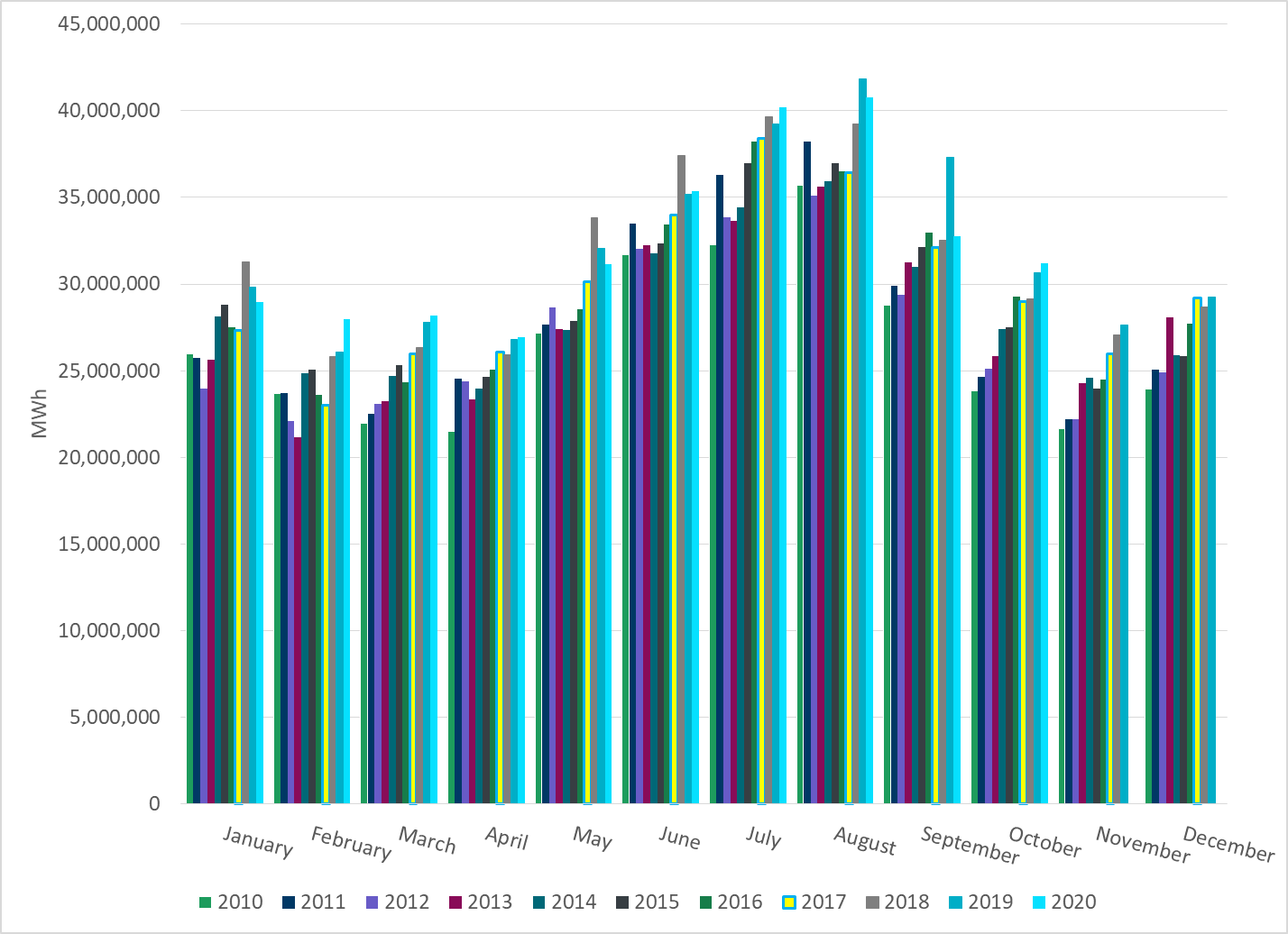 21
[Speaker Notes: 31,210,036 MWh]
Total Energy from Wind Generation
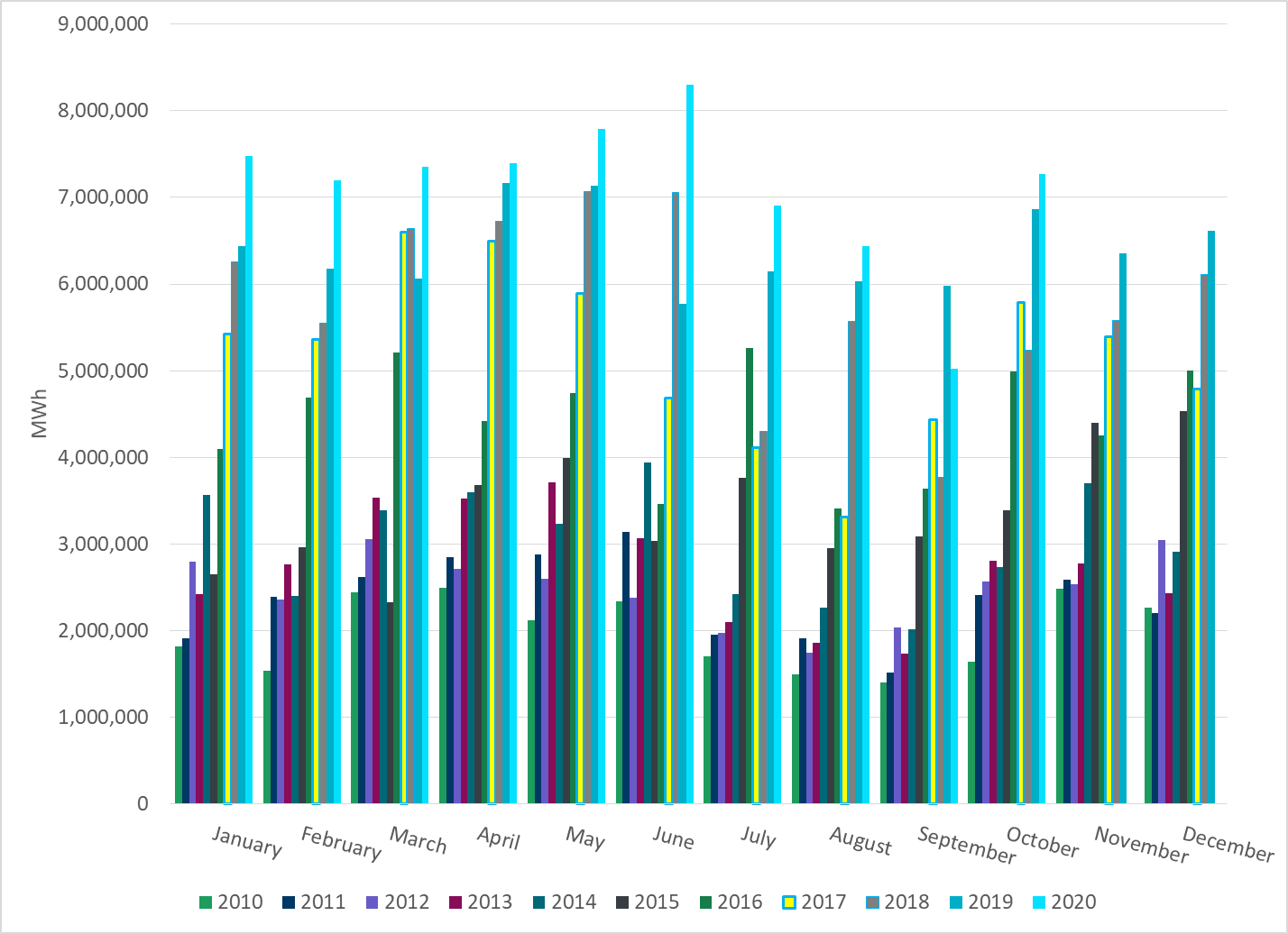 22
[Speaker Notes: 7,264,919 MWh]
% Energy from Wind Generation
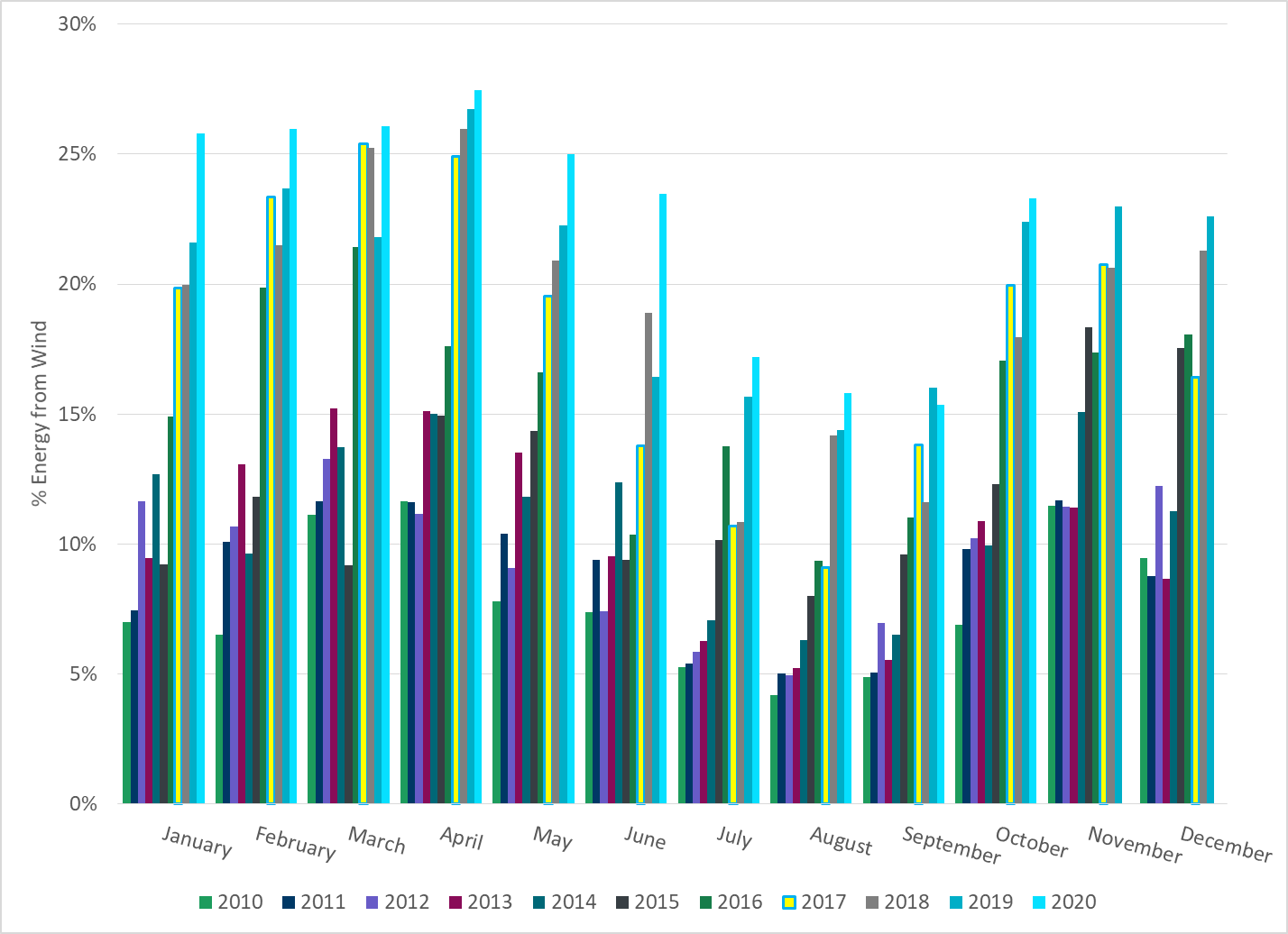 23
[Speaker Notes: 23.28%]
Total Energy From Solar Generation
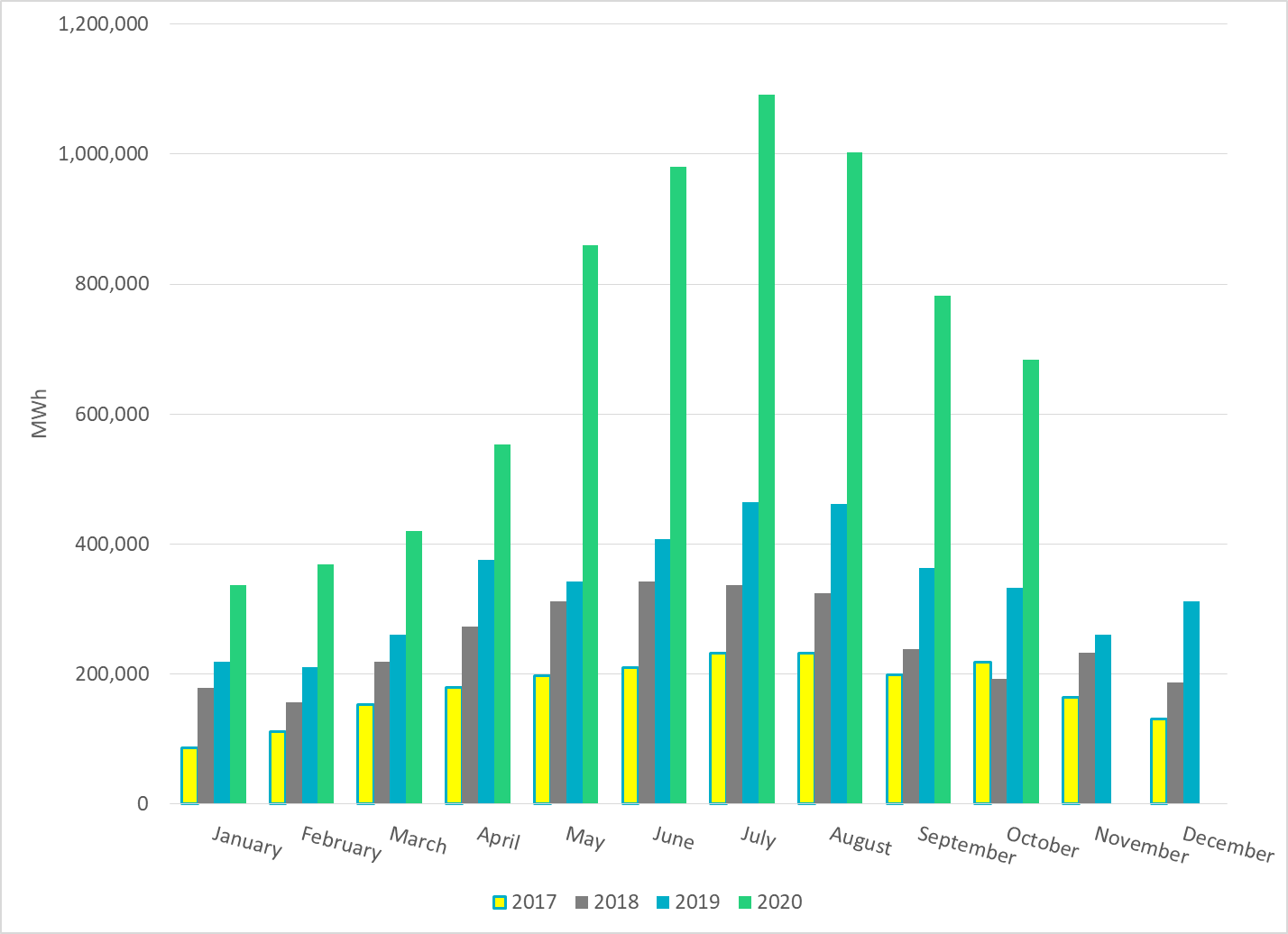 24
[Speaker Notes: 682,932 MWh]
% Energy from Solar Generation
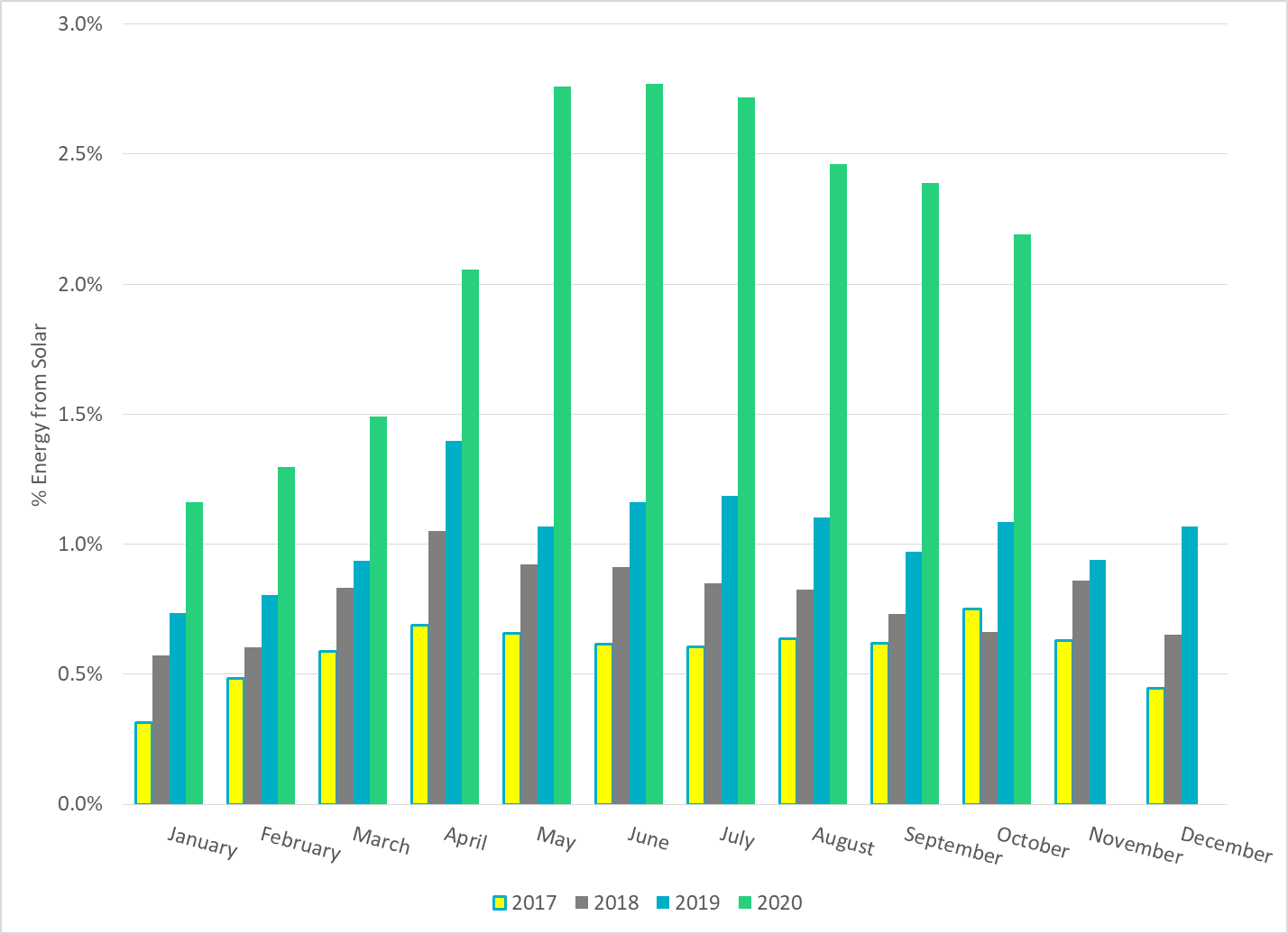 25
[Speaker Notes: 2.19%]
ERCOT System Inertia
Daily Minimum System Inertia
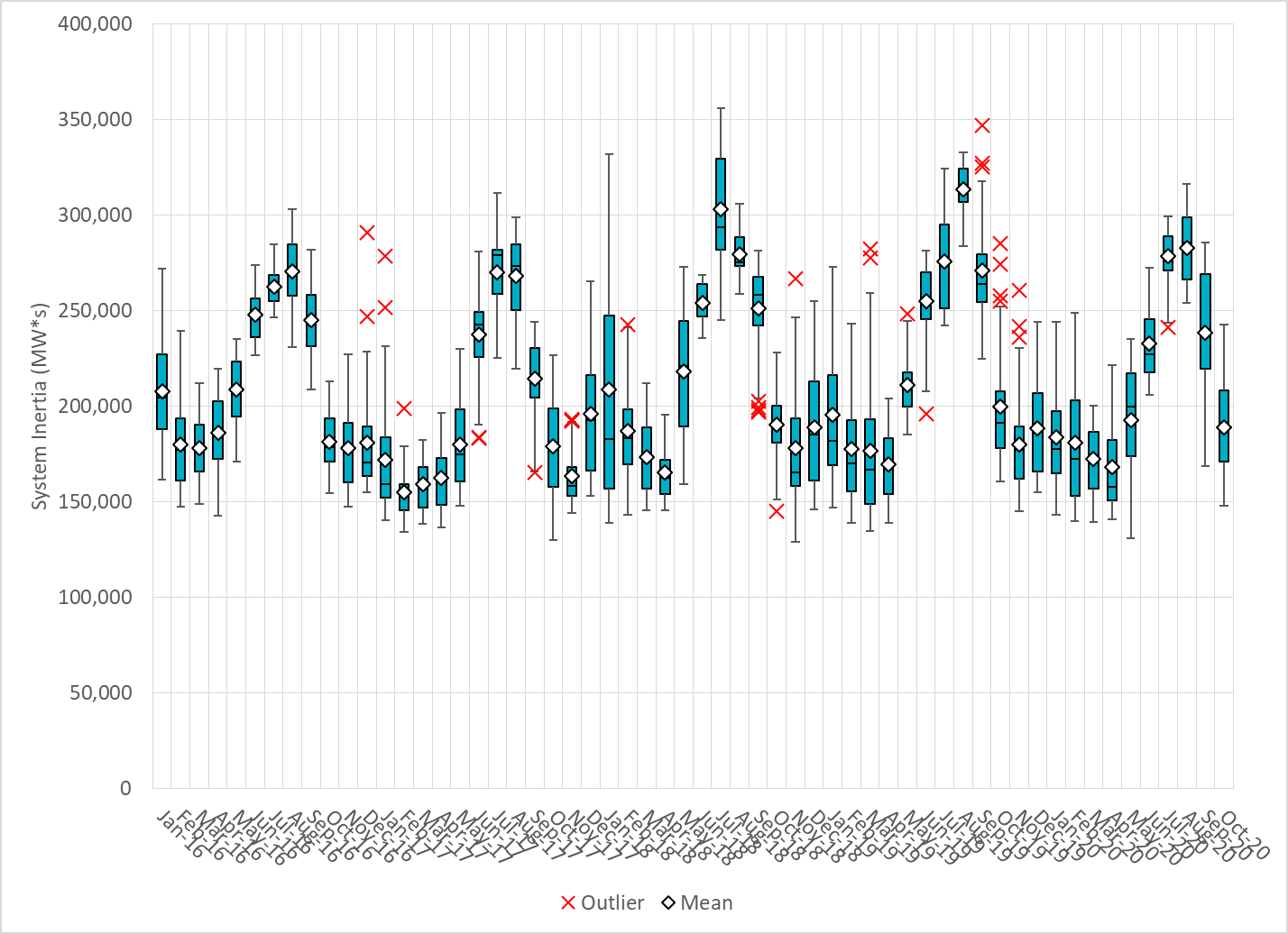 27
[Speaker Notes: Minimum Inertia = 147,889 MW*s on 9/27/2020

Previous Minimum was 128,759  MW*s on 11/18/2018.

Data: 
Mean: 189,099
Max: 242,576 on Oct 10th
Min: 147,889 on Oct 26th]
Questions?
Thank you!